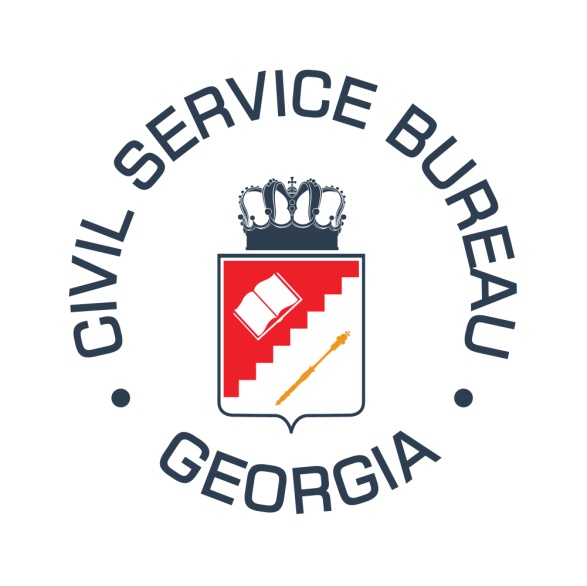 Performance Appraisal System in Civil Service in Georgia
Prof. Dr. Catherine Kardava
Head of the Civil Service Bureau
26 September 2019
The Aim of Performance Appraisal is to
Ensure effectiveness and efficiency of the civil service of Georgia 

Stimulate continuous professional growth and development of civil servants

Support approximation of Georgian civil service system towards European standards
26/09/2019
2
The Aim of Performance Appraisal is to
Support merit based career advancement

Serve as a motivation instrument 

Create ground for a number of other legal consequences
26/09/2019
3
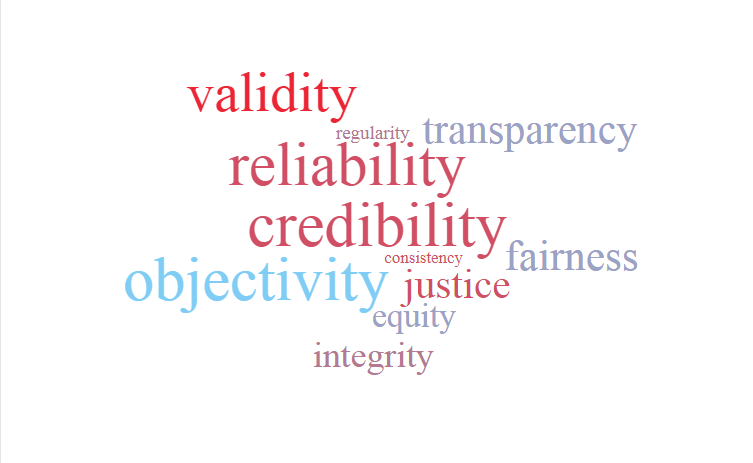 26/09/2019
4
Performance Appraisal Results 2018
26/09/2019
5
Challenges
Absence of institutional/organizational development plans
Lack of knowledge and experience
Violation of confidentiality of employee’s performance assessment results
Inconsistency of interpretations 
Inflation of the assessment
26/09/2019
6
Recommendations and Future Plans
Define competences and explain the performance appraisal rating in more details

Define appraisal cycle as 12 months period of performance instead of calendar year

Introduce self-evaluation system 

Civil servants who are on leave should perform job responsibilities no less than 6 months to become subject to performance appraisal
26/09/2019
7
Thank you for your attention!
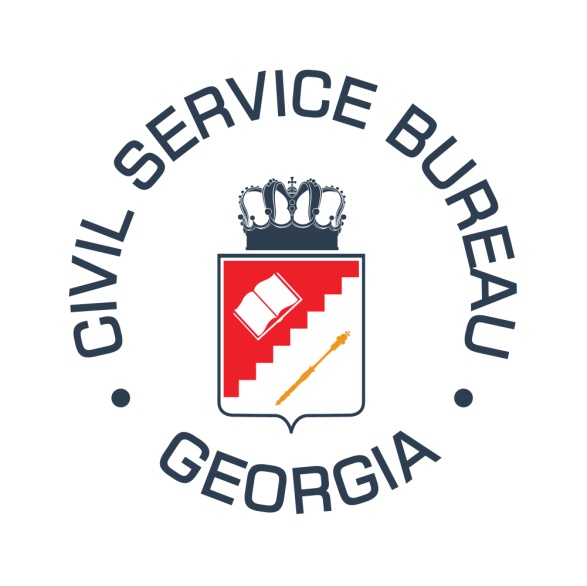 www.csb.gov.ge / info@csb.gov.ge
26/09/2019